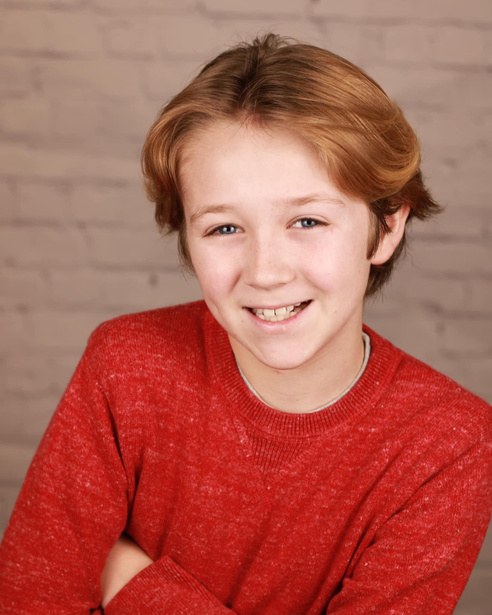 WILLIAM HELMS
STUDENT ACTOR
704-288-7888
helms.william41@gmail.com
catie.helms22@gmail.com
4309 Lancaster Hwy. Monroe, NC. 28112
BACKGROUND EXPERIENCES
Matthew’s Playhouse - Community Theater - Sarah Baumgardner Director
RAH - Community Theater - Nicole DiPietro - Director
Parkwood High School and Cuthbertson High School - Brandi Ford Director
New Town Elementary - Stacey Hea, Danell Kearns and Mandy McAllister Directors
ACADEMIC BACKGROUND
2022-2024
NEW TOWN ELEMENTARY
CUTHBERTSON MIDDLE SCHOOL
2021-2023
PARKWOOD MIDDLE SCHOOL
2024-Present
PARKWOOD HIGH SCHOOL
2023-2024
STAGE PERFORMANCES
RAH THEATER
NEW TOWN ELEMENTARY
THEATER PERFORMANCES
Mr. Mayor and Wickersham
Ensemble
ALADDIN JR.
SUESSICAL
ELF
Santas Helper
PARKWOOD MIDDLE SCHOOL
Ensemble
LITTLE SHOP OF HORRORS
Escapologist and Rudolfo
MATILDA JR.
PARKWOOD HIGH SCHOOL
CUTHBERTSON HIGH SCHOOL
FREAKY FRIDAY
Fletcher
William Frankenstein
FRANKENSTEIN’S CREATURE
Greek Chorus
MEDEA
Little Will
BIG FISH
Professor Plum
CLUE
Snoopy and Woodstock
You’re a Good Man Charlie Brown
MATTHEW’S PLAYHOUSE
REFERENCES
Wickersham Brother
SUESSICAL
BRANDI FORD
CORE SKILLS
Theater Teacher and Director
Parkwood High School
brandi.ford@ucps.k12.nc.us
Beginner to intermediate dance
Physical comedy roles
Projection